Qu’est-ce que tu as fait pendant les vacances?
Instructions:

Show the activities slide on the board. Tell students to select 10 of the activities from the list and get them to write them down on their handout. Students then circulate the room asking each other “Qu’est-ce que tu as fait pendant les vacances?” Students respond with just one of the activities from their list of 10. If their response is on the questioners bingo sheet they cross it off. They keep circulating the room until they’ve crossed off all 12 boxes. The first to complete the Bingo grid wins.

Alternative:
To cut down on printing, get students to draw and fill in a bingo sheet in their exercise book.
© WE TEACH MFL
[Speaker Notes: Sentence Stealers thanks to Gianfranco Conti’s Language Gym]
Qu’est-ce que tu as fait pendant les vacances?
Je suis allé(e) à un concert
J’ai travaillé
J’ai parlé français
Je suis allé(e) à un mariage
J’ai fait du vélo
Je suis allé(e) à la salle de sport
J’ai beaucoup dormi
J’ai mangé une glace
J’ai nagé dans la mer
J’ai joué à des jeux vidéo
J’ai lu un roman
Je suis allé(e) à un festival
J’ai fêté mon anniversaire
Je suis allé(e) au parc d’attractions 
Je me suis fâché(e) avec mes parents
16. J’ai fait un marathon sur Netflix
17. Je suis allé(e) en colonie de vacances 
18. J’ai appris de nouvelles choses
19. J’ai fait du volontariat
20. J’ai vu une célébrité
21. J’ai cuisiné pour ma famille
22. Je suis sorti(e) avec mes amis
23. Je suis allé(e) au ciné
24. Je suis allé(e) chez le coiffeur
25. J’ai redécoré ma chambre
26. Je suis allé(e) à l’étranger
27. J’ai voyagé en avion
28. Je suis allé(e) à une soirée pyjama
29. Je suis allé(e) au zoo 
30. J’ai visité un musée
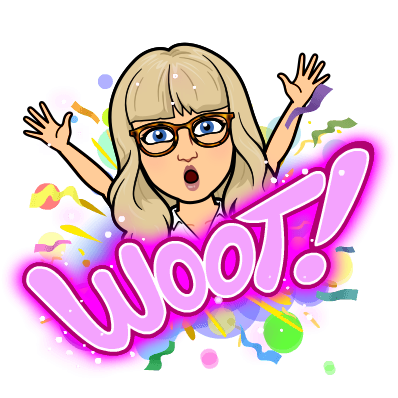 © WE TEACH MFL
[Speaker Notes: Sentence Stealers thanks to Gianfranco Conti’s Language Gym]
Select ten activities from the list and write them down here:

____________________________________
____________________________________
____________________________________
____________________________________
____________________________________
____________________________________
____________________________________
____________________________________
____________________________________
____________________________________
© WE TEACH MFL
Select ten activities from the list and write them down here:

____________________________________
____________________________________
____________________________________
____________________________________
____________________________________
____________________________________
____________________________________
____________________________________
____________________________________
____________________________________
© WE TEACH MFL
Select ten activities from the list and write them down here:

____________________________________
____________________________________
____________________________________
____________________________________
____________________________________
____________________________________
____________________________________
____________________________________
____________________________________
____________________________________
© WE TEACH MFL
Select ten activities from the list and write them down here:

____________________________________
____________________________________
____________________________________
____________________________________
____________________________________
____________________________________
____________________________________
____________________________________
____________________________________
____________________________________
© WE TEACH MFL
Select ten activities from the list and write them down here:

____________________________________
____________________________________
____________________________________
____________________________________
____________________________________
____________________________________
____________________________________
____________________________________
____________________________________
____________________________________
© WE TEACH MFL
Select ten activities from the list and write them down here:

____________________________________
____________________________________
____________________________________
____________________________________
____________________________________
____________________________________
____________________________________
____________________________________
____________________________________
____________________________________
© WE TEACH MFL